Hello!
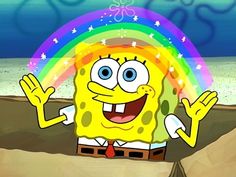 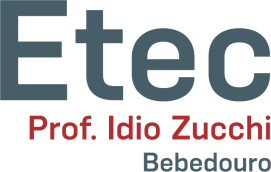 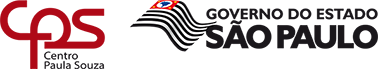 FUTURO SIMPLES
Utilizado para: 

1) Dizer o que vai, ou deverá, acontecer, em um futuro não-imediato;

Ex.: Mary is a good student. She will pass the test.
(Mary é uma boa estudante. Ela passará na prova.)
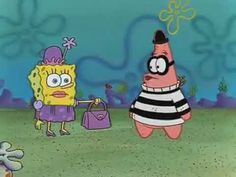 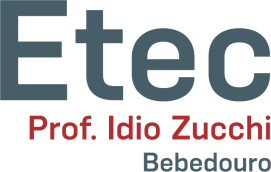 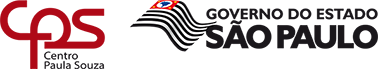 FUTURO SIMPLES
2) Oferecer ou propor fazer alguma coisa no futuro; 

Ex.: That box looks heavy! I will help you lift it.
(Aquela caixa parece pesada. Eu ajudarei você a levantá-la.)
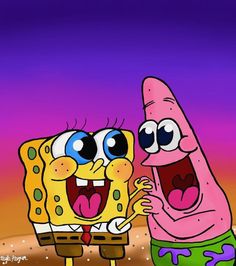 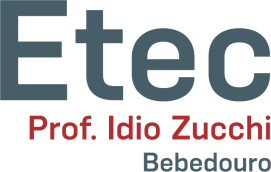 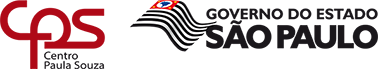 FUTURO SIMPLES
3) Concordar ou se recusar a fazer alguma coisa no futuro; 

Ex.: Can you help me? Of course, I will do whatever I can.
(Você pode me ajudar? Claro, farei tudo o que puder.)
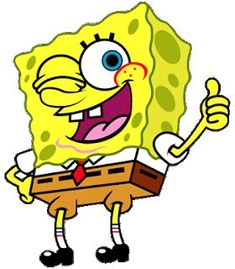 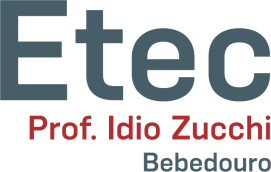 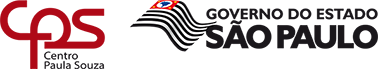 FUTURO SIMPLES
Forma afirmativa: Sujeito + will + verbo no infinitivo + complemento.
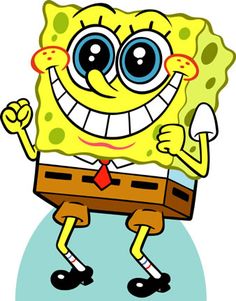 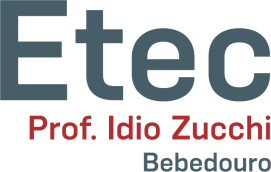 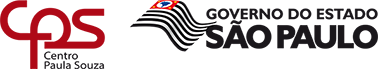 FUTURO SIMPLES
Forma negativa: Sujeito + will + not + verbo no infinitivo + complemento.         (won’t)
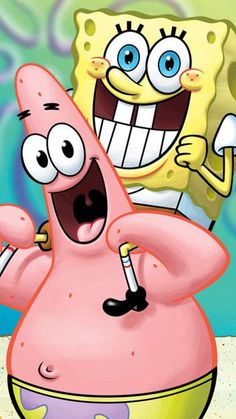 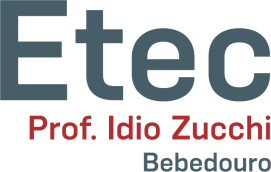 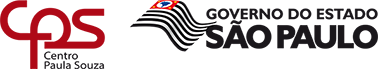 FUTURO SIMPLES
Forma interrogativa: Will + sujeito + verbo no infinitivo + complemento.
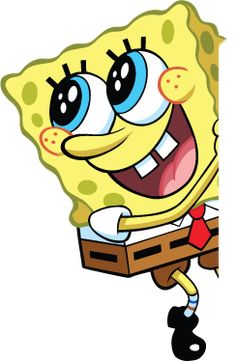 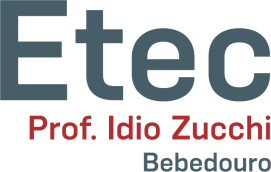 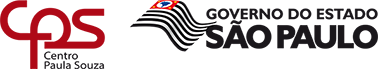 FUTURO “BE GOING TO”
Forma afirmativa: Sujeito + be + going to  + verbo no infinitivo + complemento.
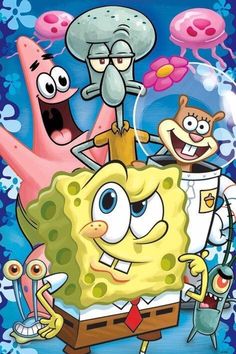 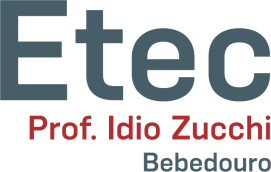 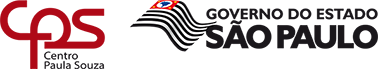 FUTURO “BE GOING TO”
Forma negativa: Sujeito + be + not + going to  + verbo no infinitivo + complemento.
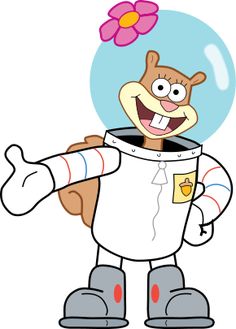 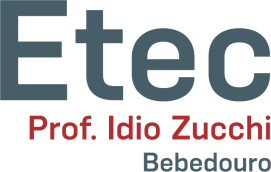 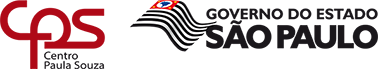 FUTURO “BE GOING TO”
Forma interrogativa: Be + sujeito + going to + verbo no infinitivo + complemento.
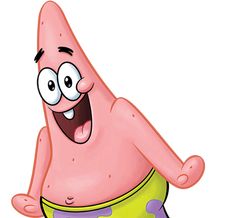 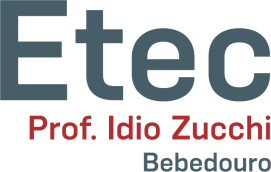 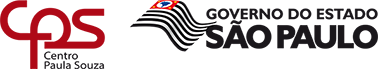 WILL X BE GOING TO
Will:
Yes, I will study today.
(Sim, eu estudarei hoje.)
Will you study for the test today?
(Você estudará para o teste hoje?)
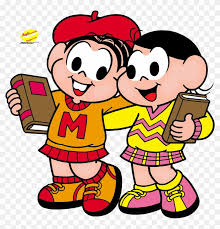 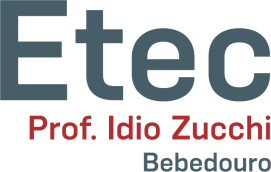 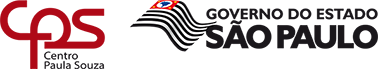 WILL X BE GOING TO
Yes, I am going to study next week.
(Sim, eu vou estudar na próxima semana.)
Be going to:
Are you going to study for the test?
(Você vai estudar para o teste?)
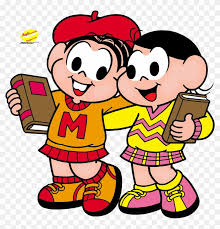 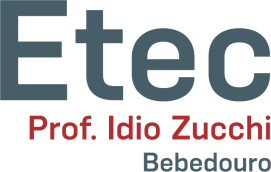 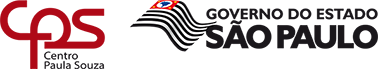 FUTURO COM “BE GOING TO”
Utilizado para: 

1) Dizer o que vai, ou poderá, acontecer, em um futuro imediato;
Ex.: Look at those dark clouds. I think it is going to rain.
(Veja aquelas nuvens escuras. Eu acho que vai chover.)
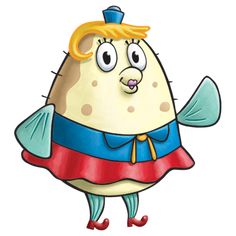 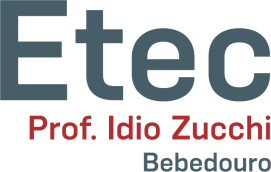 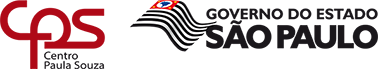 FUTURO COM “BE GOING TO”
Utilizado para: 

2) Fazer referência a uma ação planejada ou pretendida (intenção);
Ex.: Mary says she is going to be a teacher when she grows up.
(Mary diz que vai ser uma professora quando crescer.)
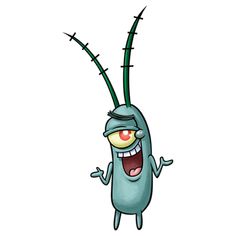 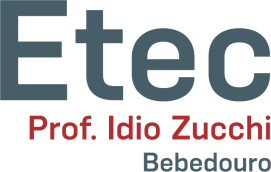 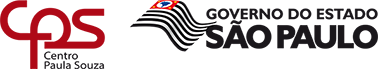 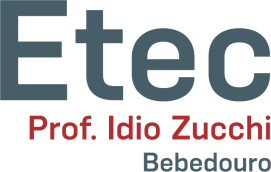 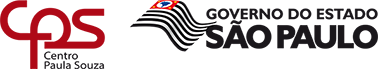 WILL OR BE GOING TO?
Em muitas situações, podemos usar os dois, mas devemos usar:

Be going to: algo que acontecerá muito em breve ou para planejamento prévio.
 Will: decisões sem planejamento.
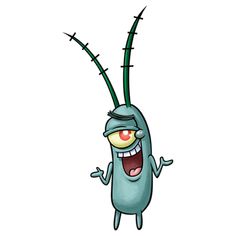 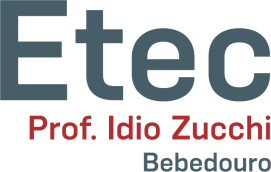 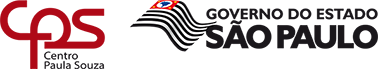 FUTURO “BE GOING TO”
Dica: a expressão gonna é equivalente a going to! É uma forma mais dinâmica e fluída de falar, muito utilizada em músicas.
Ex.: I’m gonna save the world.
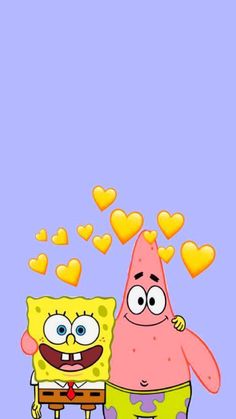 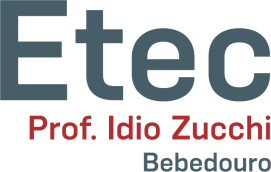 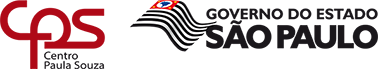 FUTURO “BE GOING TO”
Treinando a leitura:
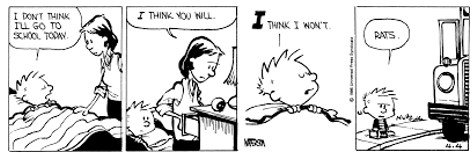 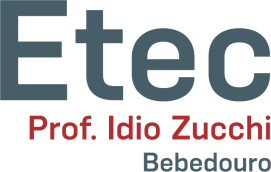 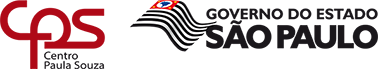 FUTURO “BE GOING TO”
Treinando a leitura:
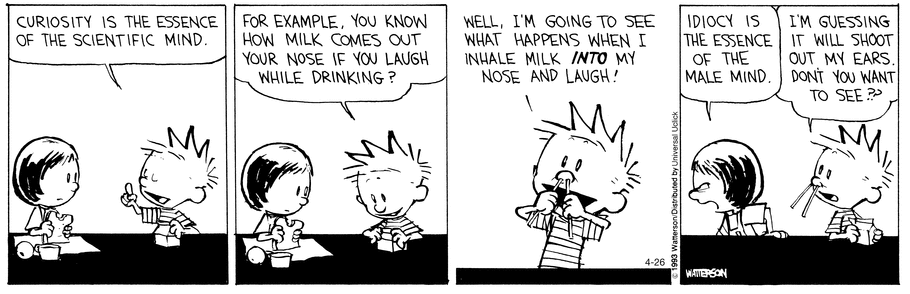 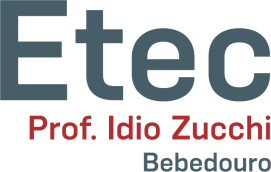 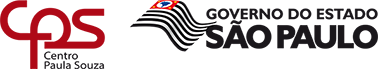 FUTURO “BE GOING TO”
1) Coloque o verbo na forma correta com will ou be going to:

a) A: I’ve got a terrible headache! B: I _____ (get) an aspirin for you.
b) When I go to Paris next year, I _____ (stay) at the Ritz Hotel. 
c) I am sure Henry _____ (get) the promotion. After all, he deserves it.
d) I _______ (repaint) my living room next month.
e) Do you think we ______ (have) good weather for the weekend?
f) A: Can you call me later? B: Sure, I _____ (call) you after I get home tonight.
g) A: Where are you going? B: I ______ (buy) a newspaper at the newsstand. 
h) I go to L.A. next week and I ____ (send) you a card.
i) _______ you ________ (close) the window, please?
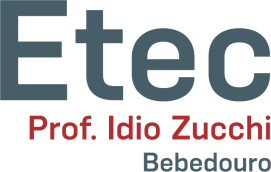 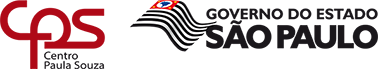 FUTURO “BE GOING TO”
1) Coloque o verbo na forma correta com will ou be going to:

a) A: I’ve got a terrible headache! B: I will get an aspirin for you.
b) When I go to Paris next year, I am going to stay at the Ritz Hotel. 
c) I am sure Henry will get the promotion. After all, he deserves it.
d) I am going to repaint my living room next month.
e) Do you think we will have good weather for the weekend?
f) A: Can you call me later? B: Sure, I will call you after I get home tonight.
g) A: Where are you going? B: I am going to buy a newspaper at the newsstand. 
h) I go to L.A. next week and I am going to send you a card.
i) Will you close the window, please?
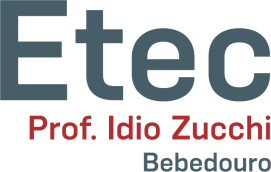 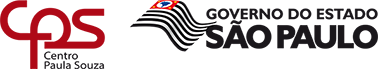 TONGUE TWISTER
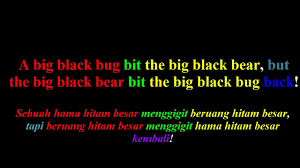 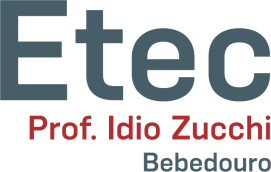 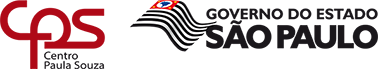